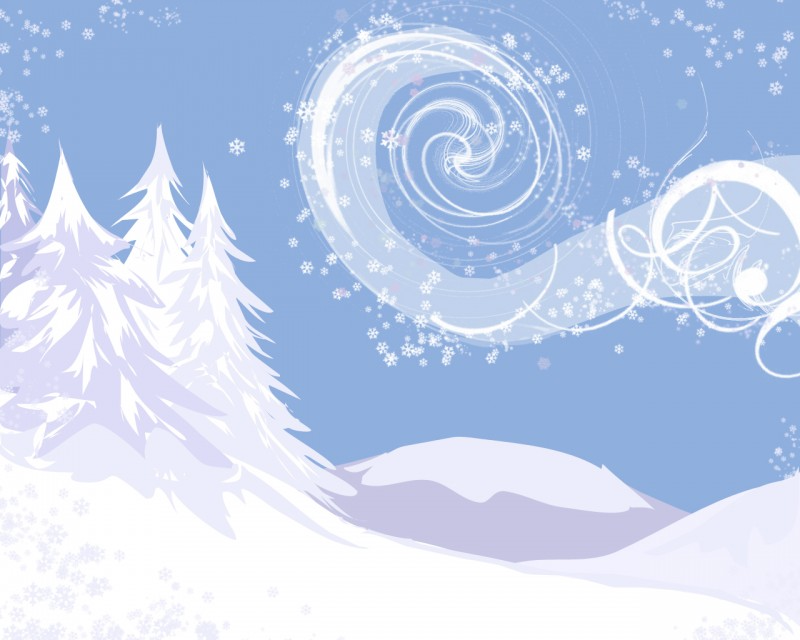 Холодно, морозно нынче во дворе,
 Так всегда бывает зимою в феврале,
 Что же детям делать, как же им гулять?
 Просто надо в игры зимние играть!
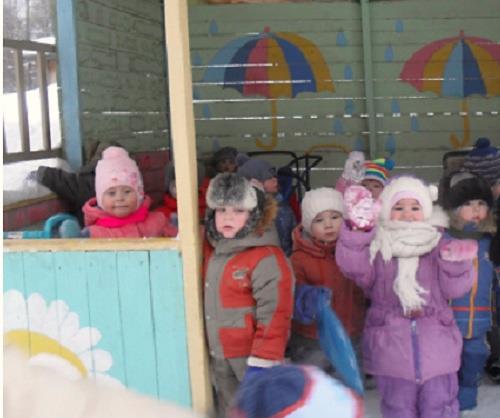 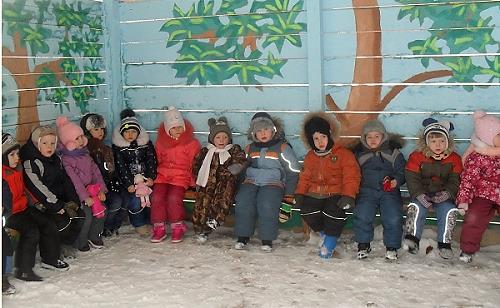 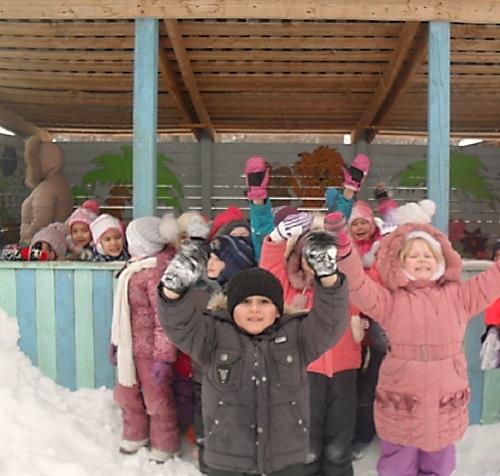 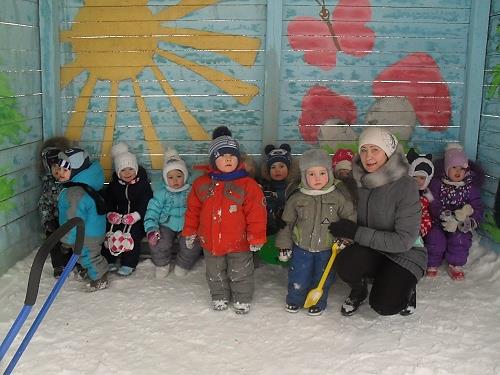 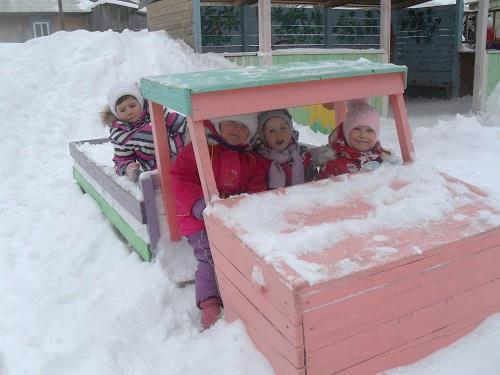 Я мороза не боюсь!
Не боюсь, что простужусь,
Потому что закаляюсь,
Потеплее одеваюсь,
Ем отлично, улыбаюсь!
Много снега – не беда,
В радость зимушка-зима!
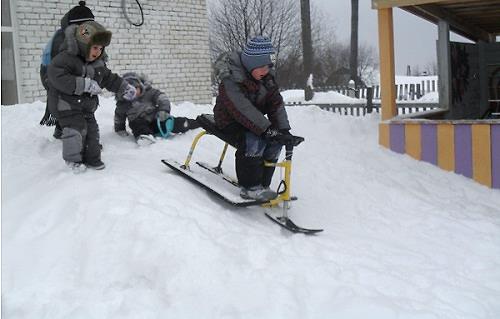 Пришла холодная зима,
 Укрыла снегом все дома.
 А мы оденемся теплей
 И побежим играть скорей.
На санках покатаемся,
 В сугробах покопаемся.
 Как здорово играть зимой,
 Совсем не хочется домой.
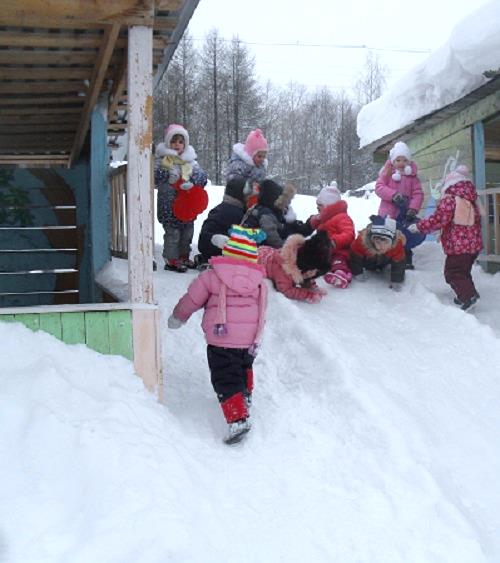 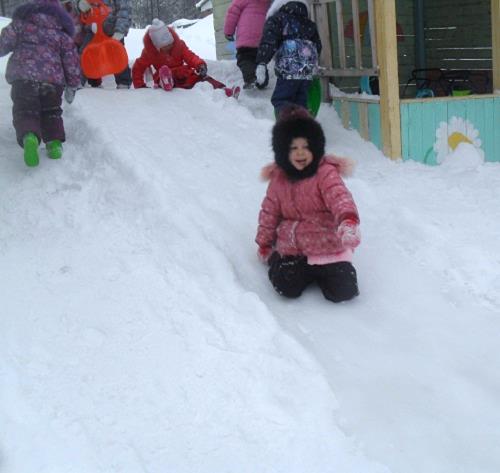 Прекрасная зима,
На улице морозно.
Оденусь поскорей
И потеплей как можно!
С крутой горы скорее,
На санках прокачусь,
И, падая, согреюсь.
Как зиму я люблю!
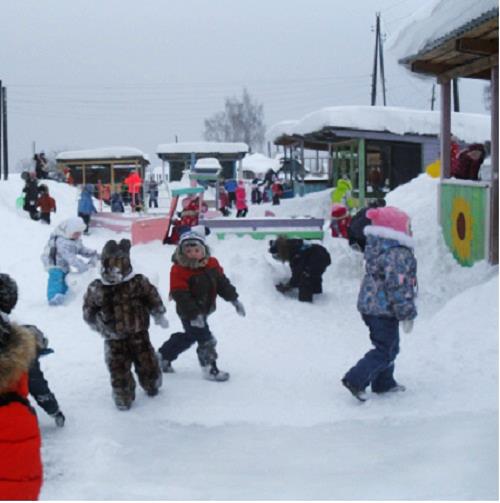 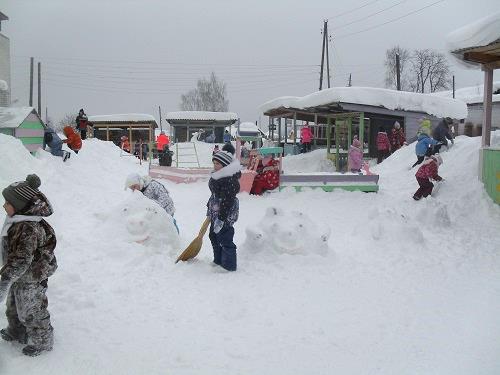 Холодно, морозно нынче во дворе,
 Но не помешает это детворе!
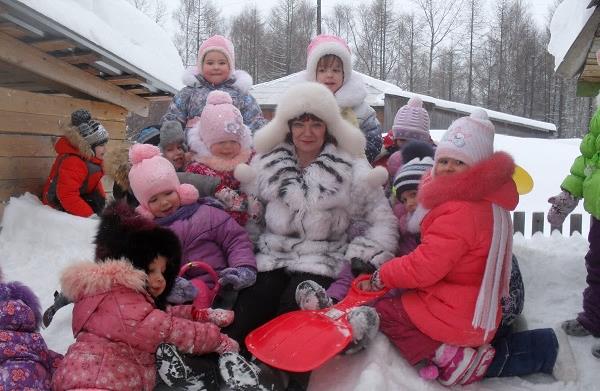